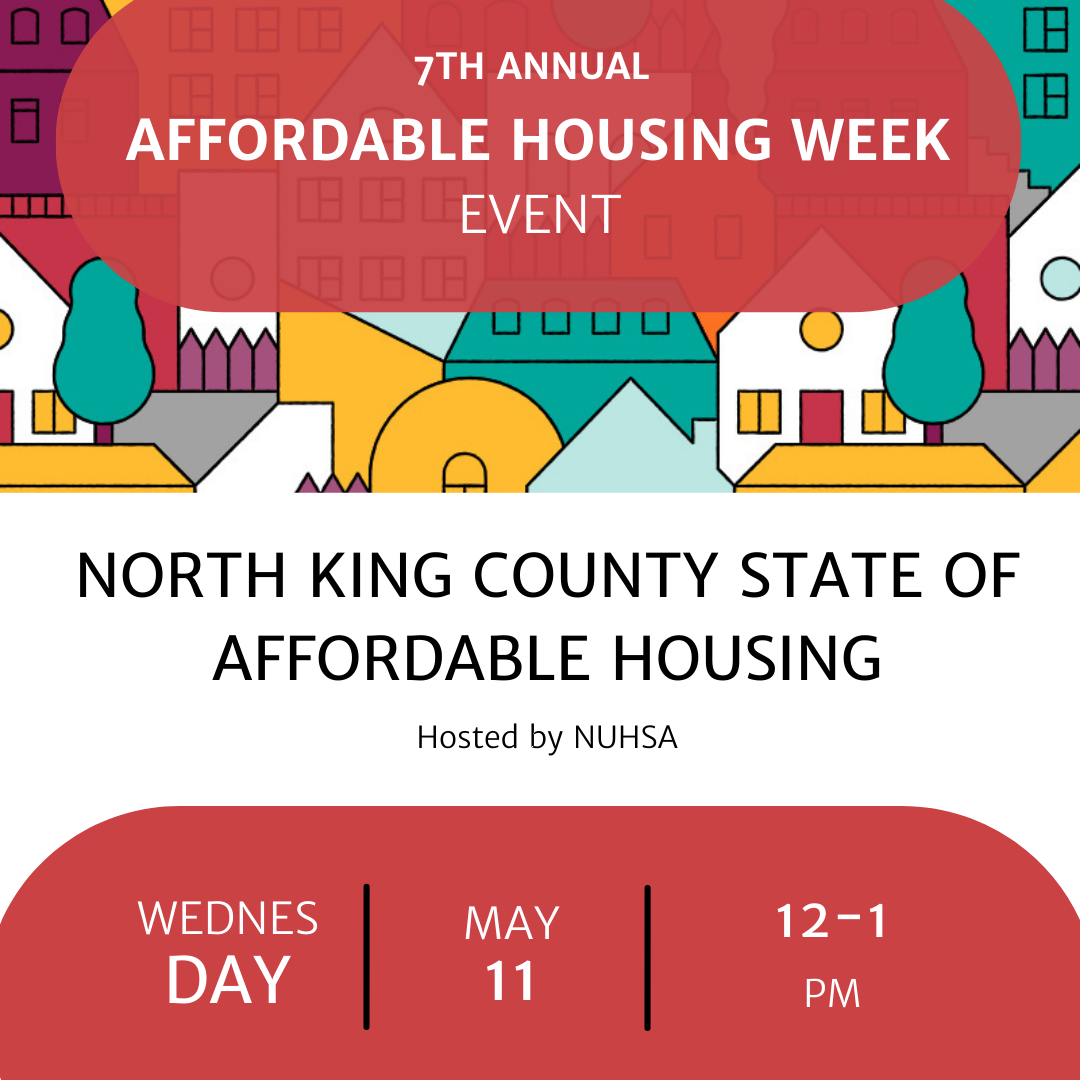 Welcome!
Thank you for joining us today.
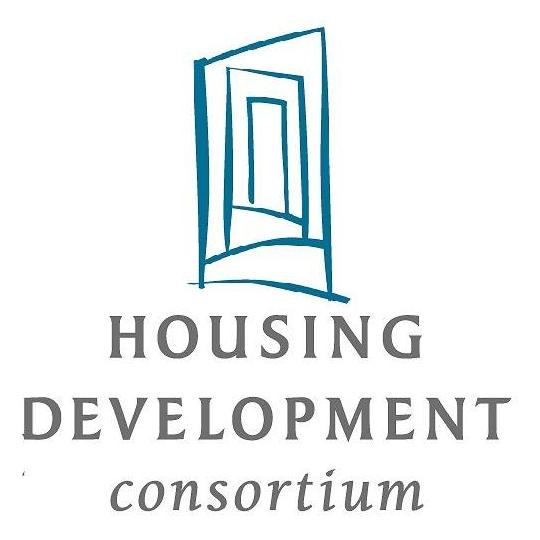 Housing Development Consortium (HDC) builds, sustains and inspires a diverse network committed to producing, preserving and increasing equitable access to affordable homes.
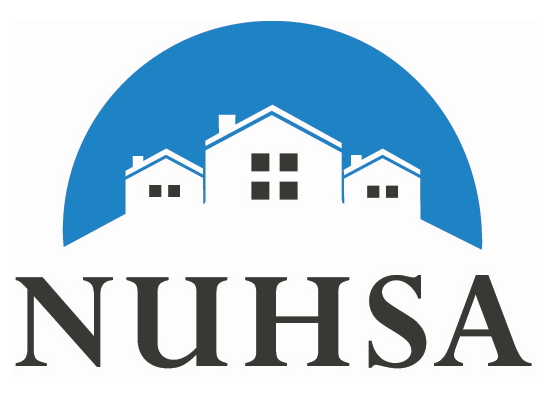 North Urban Human Services Alliance (NUHSA) advocates for a strong and accessible system of health and human services in North King County through partnership and collaboration.
If you could please….
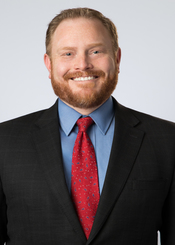 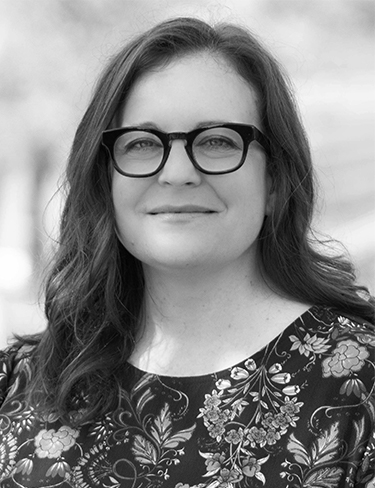 KENMORE
Mayor Nigel Herbig
Stephanie Lucash, Assistant City Manager & American Rescue Plan Act Administrator



SHORELINE
Deputy Mayor Betsy Robertson
Bethany Wolbrecht-Dunn, Community Services Manager
Kerry Freeman, Housing & Human Services Coordinator
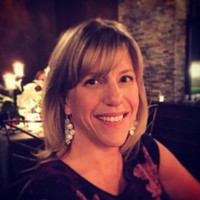 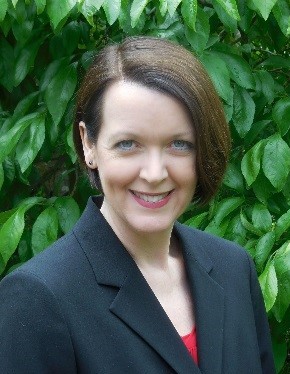 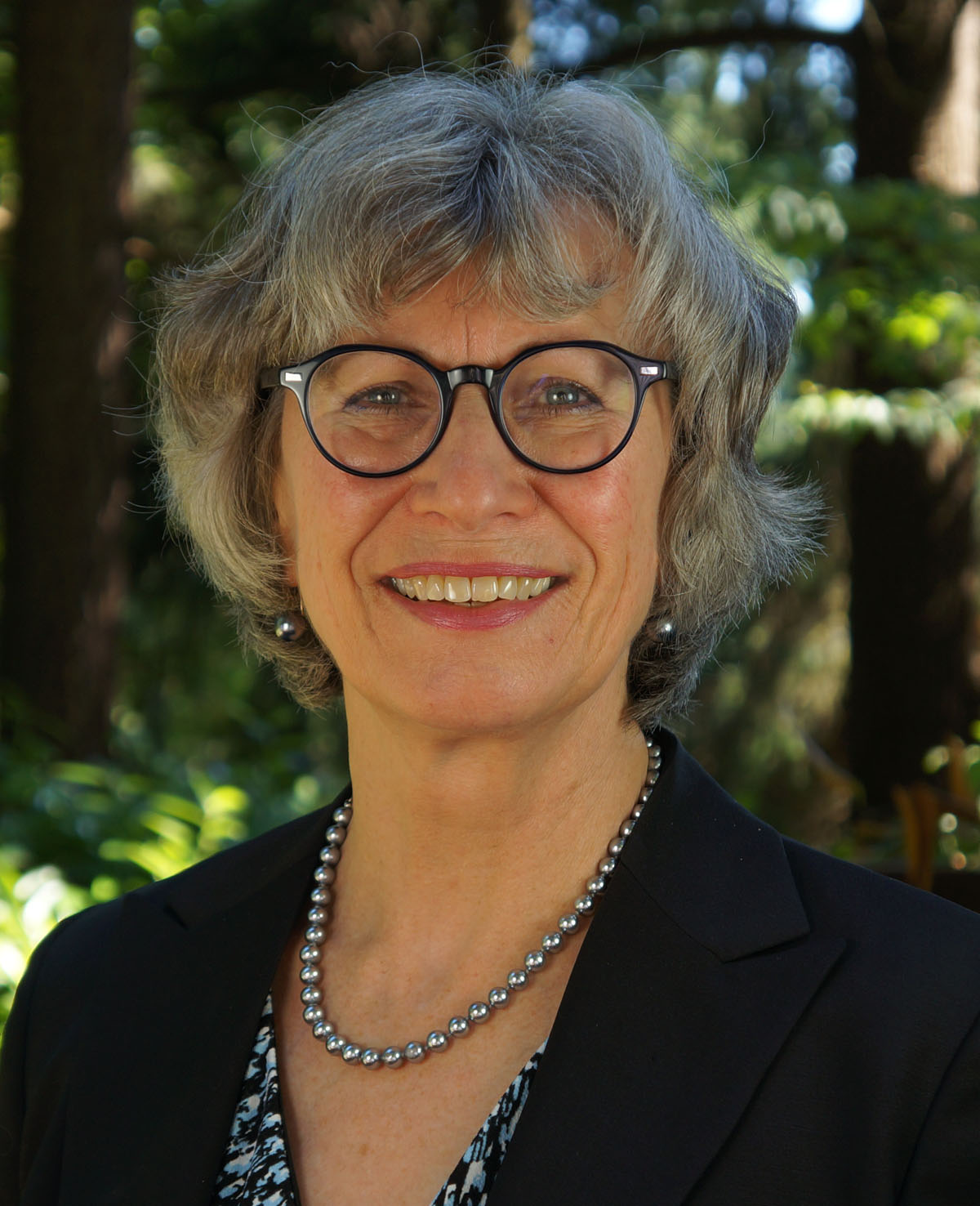 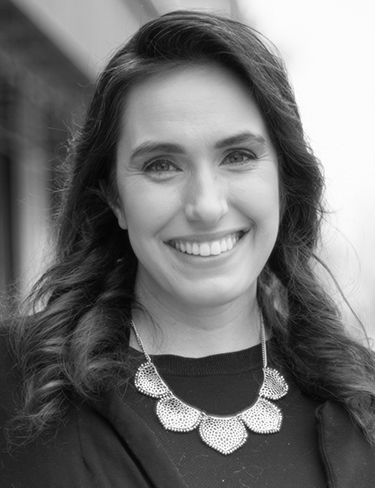 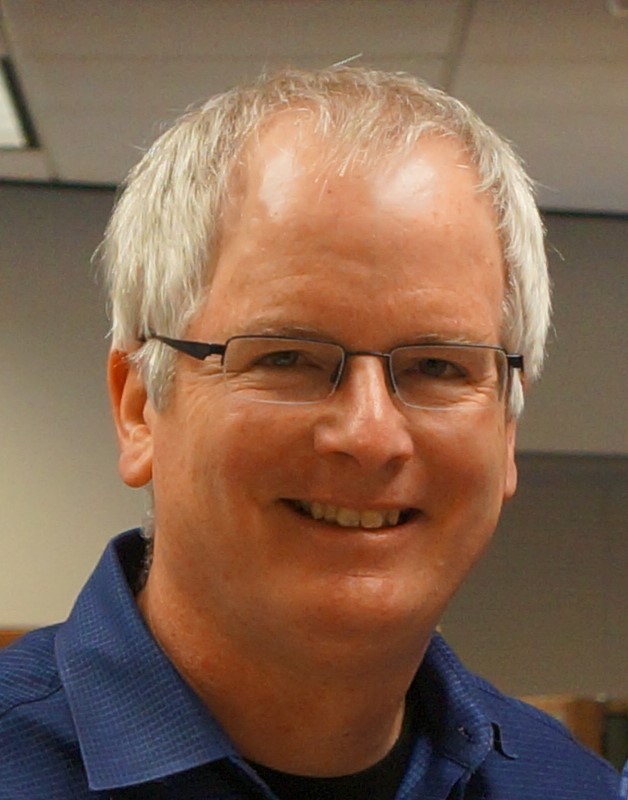 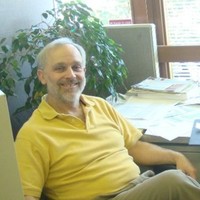 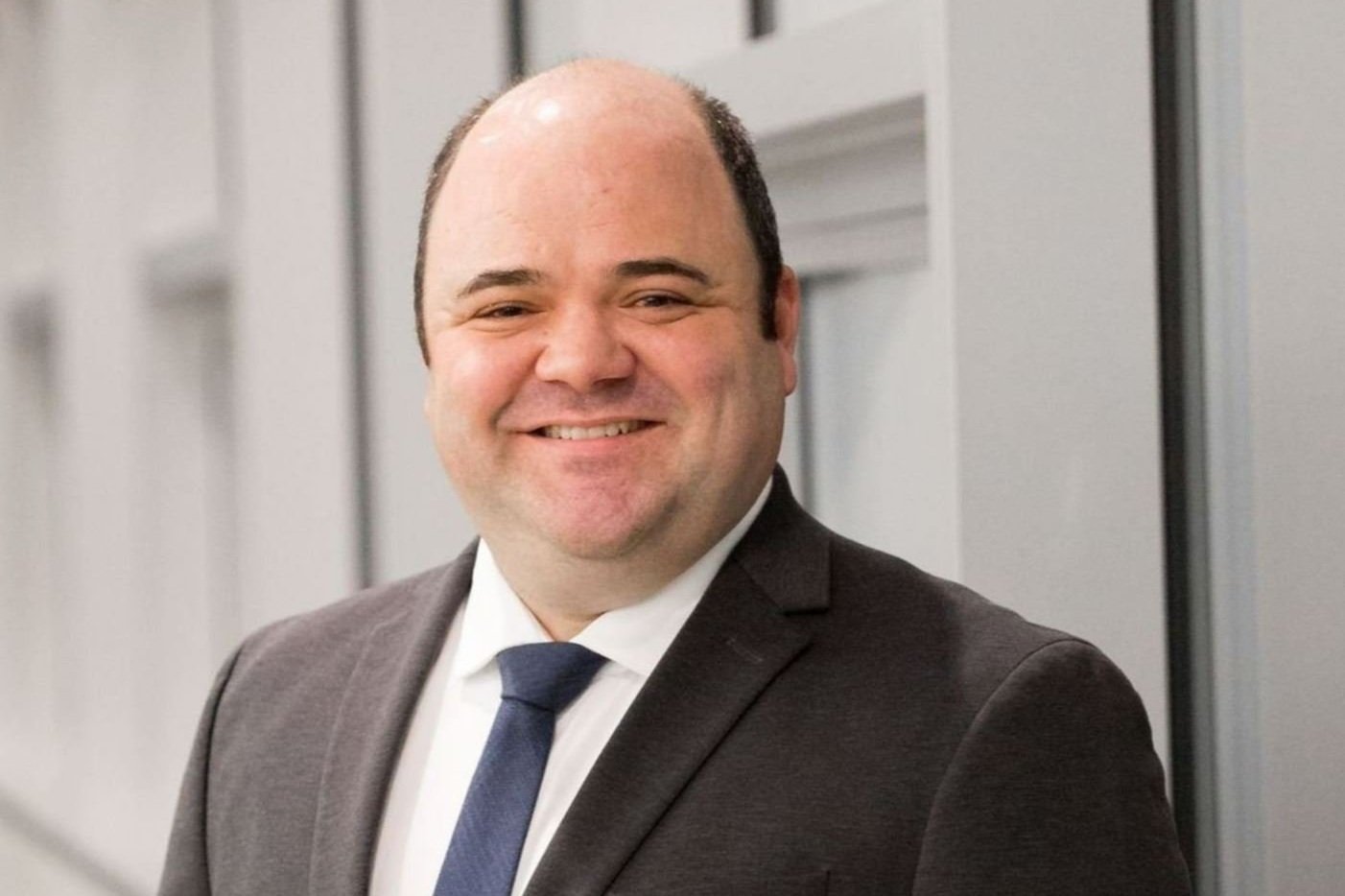 Bothell
Mayor Mason Thompson
Council Member Jenne Alderks
Dave Boyd, Senior Planner
Lake Forest Park
Council Member Phillippa Kassover
Steve Bennett, Planning Director